Fishery Disaster and CARES Act Update
August 23, 2022
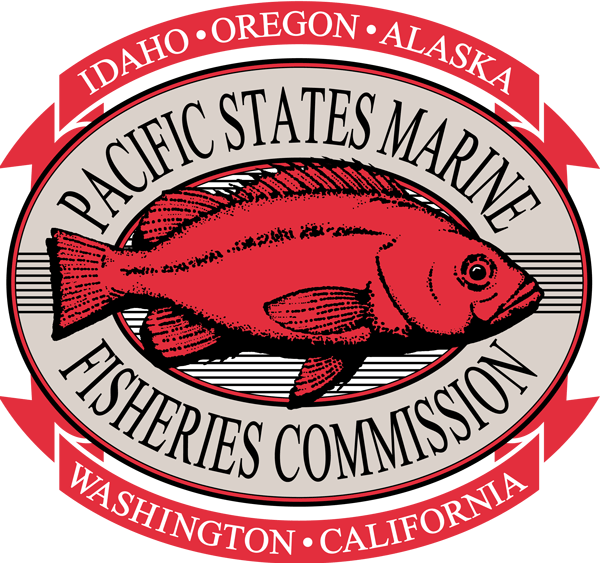 David Briggs
Pacific States Marine Fisheries Commission
OUTLINE
Overview
Disasters
CARES Act/COVID Relief
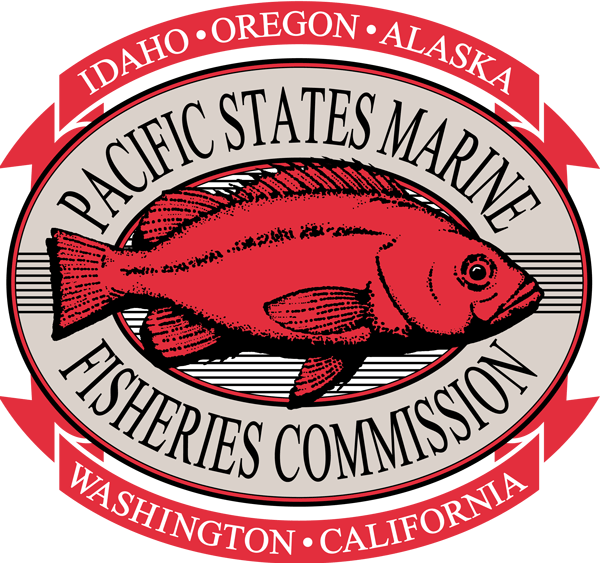 2
PSMFC’s Role
Provide Administrative oversight
Coordination of activities with varies entities/parties
Ensure Compliance with Award Terms and Conditions
Programmatic/Legislative
Financial
Reporting

Maintain adequate records and necessary documentation for audit
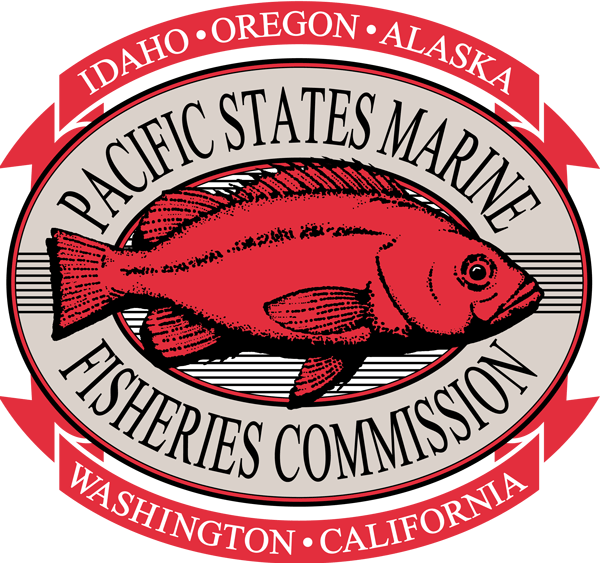 3
TIMELINES
Fishery Disaster approved by Secretary of Commerce
Funds approved by Congress
Commission receives notification from NOAA of funding
Commission prepares a Grant Application for funding
OMB appropriates funds to NOAA/NMFS.  NMFS submits grant application to NOAA Grants Office
Meetings and Conference calls with Agencies/States to discuss process and requirements (Affidavits, Spend Plan, Applications)
Commission receives Grant Award from NOAA Grants Office
Detailed spend plans submitted to PSMFC to begin designing applications
For CARES:  PSMFC submit drafts to NMFS staff for review, comments, requests for revised spend plans
Spend plans finalized by agencies.  PSMFC submits final spend plan to NOAA Grants Office for approval.
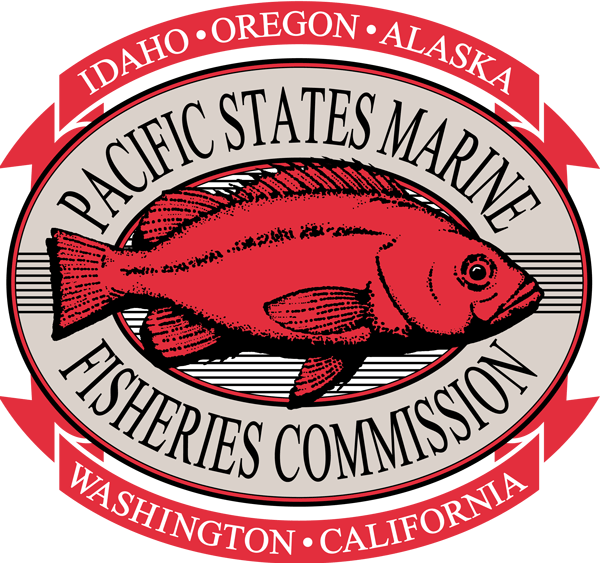 4
TIMELINES (cont.)
PSMFC receives approval from NOAA Grants Office on spend plan.
PSMFC staff works with agency staff designing application specific to spend plan criterial/eligibility/requirements.
Applications finalized
Postcards mailed to all potential eligible applicants
Application period begins
PSMFC website updated
Completed applications sent to PSMFC
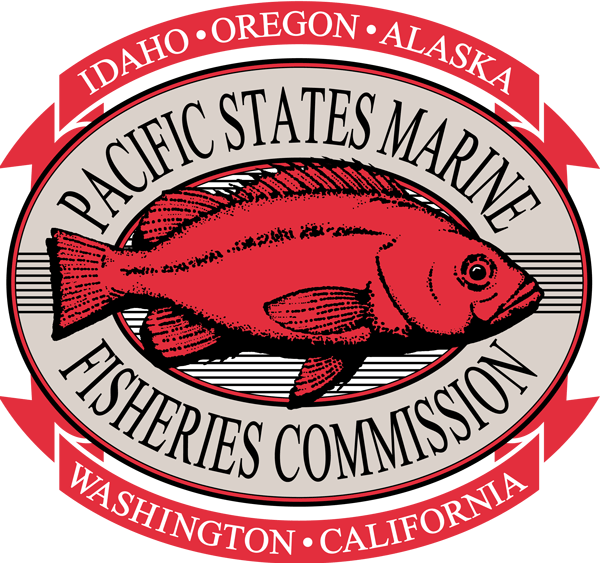 5
FISHERY DISASTERSCOMPLETE
2006 Klamath River Commercial Salmon - $60 million 
2008 Sacramento River Commercial & Recreational Salmon - $170 million 
2007 Fraser River Sockeye WA Non-Tribal- $646,000 
Yukon River Commercial Salmon - $5 million
2010, 2011, 2012 Yukon River, Kuskokwim, Cook Inlet AK Chinook Salmon - $20,776,727
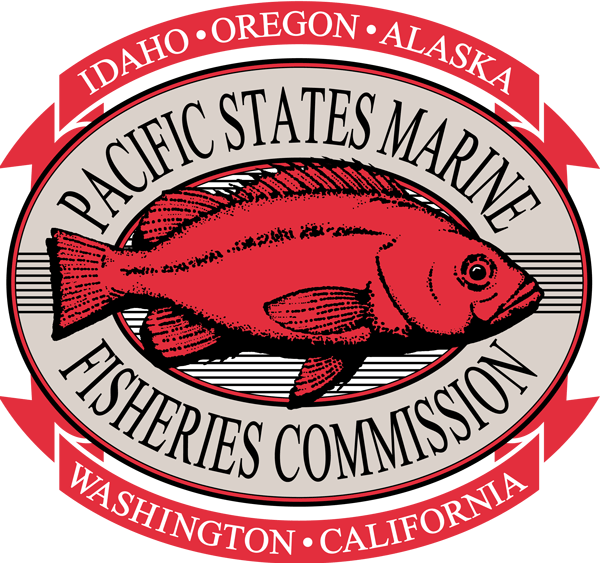 6
FISHERY DISASTERSACTIVE
2016 Gulf of AK Pink Salmon - $56,284,970 (expires June 30, 2023)
2015 WA Coastal Salmon (Non-Tribal), 2016 Ocean Salmon Troll and charter (Non-Tribal), 2015-2016 CA Crab - $27,311,101 (expires April 30, 2023)
2014 Fraser River Sockeye Salmon, 2015 WA Coastal Salmon, 2015 South Puget Sound Salmon, 2016 Klamath River Chinook, 2015 WA Crab- $35,581,187, expires April 30, 2023
2013 Fraser River Sockeye Tribal and Non-Tribal, 2015 Coastal Coho and Pink Tribal Salmon, 2015-2016 CA Pacific Sardines, 2016 Ocean Troll Tribal Coho and Chinook, 2016-2017 Klamath River Fall Chinook Tribal and Non-Tribal- $18,919,062, expires April 30, 2024
2018 AK Chignik Sockeye Salmon - $10,316,712, expires July 31, 2025
2018 Gulf of AK Pacific Cod - $24,392,023, expires July 31, 2025
2016 & 2017 CA Red Sea Urchin, 2017-2019 CA Pacific Sardine, 2018 Yurok Tribe Klamath River Fall Chinook - $7,766,541, expires July 31, 2024
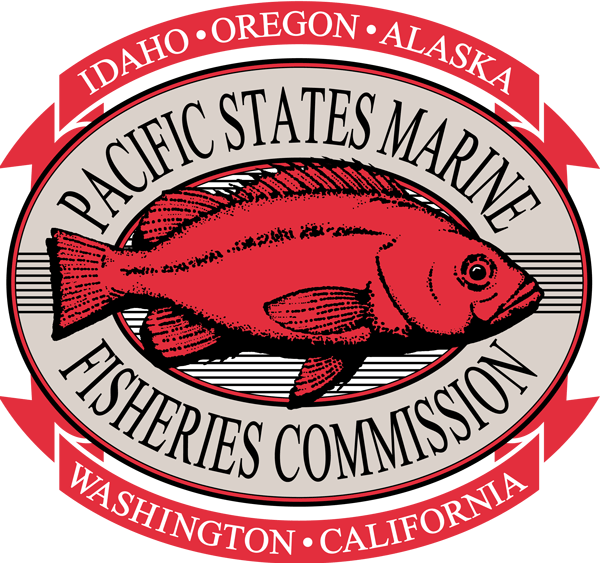 7
FISHERY DISASTERSDECLARED/PENDING NOTIFICATION
2018 Upper Cook Inlet East Side Set Net and 2020 Upper Cook Inlet Salmon Fisheries
2018 Copper River Chinook and Sockeye Salmon Fisheries, 2020 Prince William Sound Salmon Fisheries, and 2020 Copper River Chinook
2019 Alaska Norton Sound Red King Crab
2019/2020 Eastern Bearing Sea Tanner Crab
2020 Gulf of Alaska Pacific Cod
2020 Alaska Norton Sound, Yukon River, Chignik, Kuskokwim River, and Southeast Alaska Salmon Fisheries
2021 Yukon River Salmon Fishery
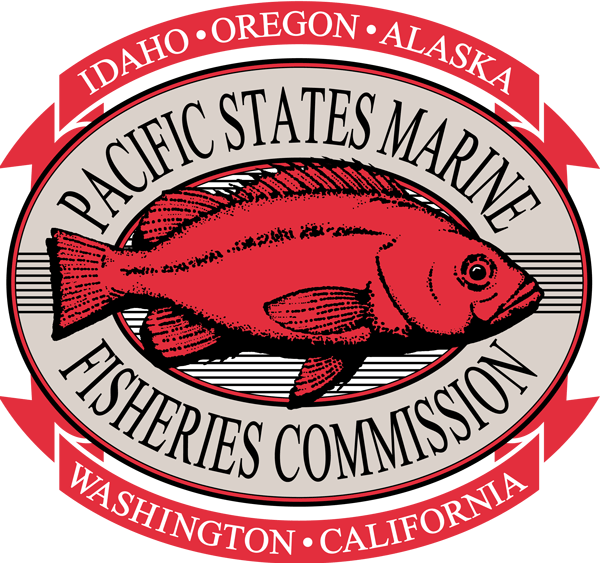 8
CARES (Round 1) DISBURSEMENTS TO DATE
CARES
$144,575,921
PSMFC
$521,288
(0.3%)
TO MEMBER STATES
$131,391,111
TO HI & Territories
$8,791,427
TRIBES
$3,872,095
ALASKA

$49,508,407
CALIFORNIA

$17,932,143
WASHINGTON

$38,286,248
OREGON

$15,804,589
AK Tribes

$931,527
WA Tribes Addendum

$8,928,197
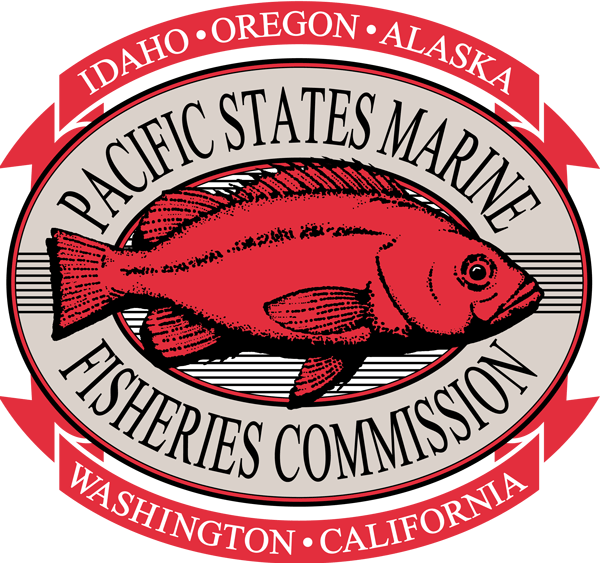 9
CARES Act Round 1 – Remaining
PSMFC Admin - $55,714
TRIBES - $1,103,058
CALIFORNIA - $212,982
OREGON - $28
ALASKA - $0
WASHINGTON - $2,222,549 ($277,092 state + $1,945,457 tribes)
HAWAII & TERRITORIES - $3
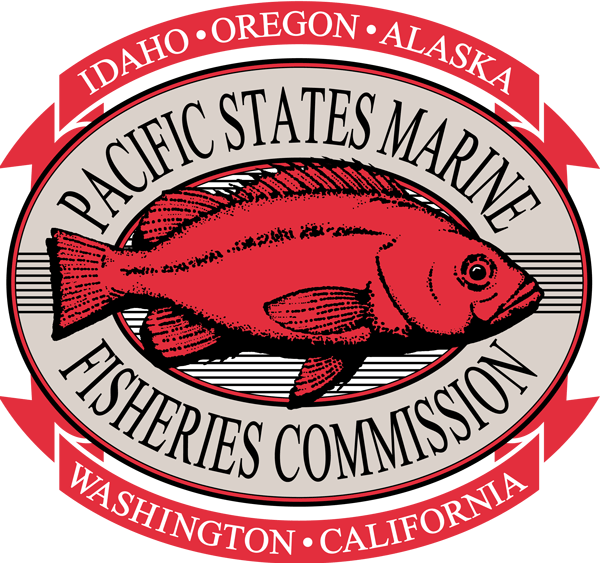 10
CARES ACT Round 1 - Processing
CARES Act for States and Territories (Round 1) - $143,215,419 
PSMFC Admin Cost - .043%
Spend plans submitted for approval:  31
Funds distributed to date:  $140,182,537

CARES Act for West Coast Tribes - $5,061,849 
PSMFC Admin Cost - .017%
Spend plans submitted for approval:  30
Funds distributed to date:  $3,872,095
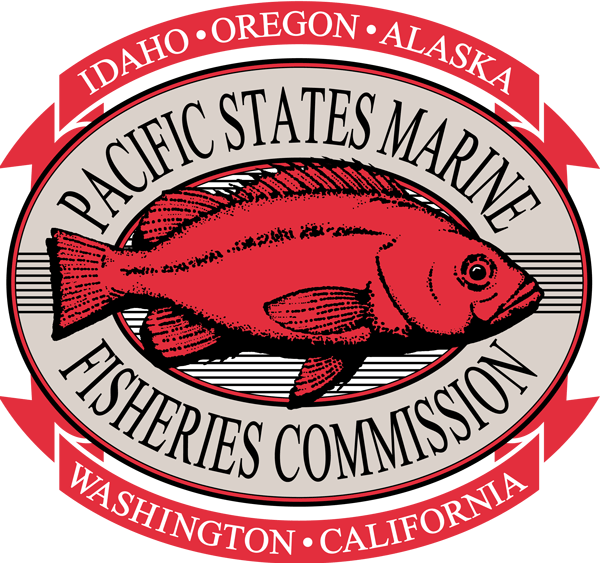 11
CARES ACT Round 1 - Processing
Hawaii – spend plan approved 10/30/2020:
 364 applications received
 284 applications processed for payment
 80 applications disqualified or ineligible
California - spend plan approved 7/29/2020:
11,527 applications mailed
 2,271 applications processed for payment
 545 applications disqualified or ineligible
Oregon – spend plan approved 7/29/2020:
410 applications received
304 applications processed for payment
106 applications disqualified or ineligible
Alaska – spend plan approved 2/25/2021:
6,710  applications received
6,203 processed for payment
507 applications disqualified or ineligible
Washington – spend plan approved 2/5/2021:
810 applications received
682 applications processed for payment 
128 applications disqualified, ineligible, or late
WA Addendum – 23 Tribes through subawards
Guam – spend plan approved 10/20/2020:
785 applications received
554 applications processed for payment
231 applications disqualified, ineligible, or late
CNMI – spend plan approved 11/9/2020:
1,176 applications received
1,173 applications processed for payment
3 applications disqualified, ineligible, or late
American Samoa – spend plan approved 11/3/2020:
 374 applications received
 248 applications processed for payment
126 applications disqualified, ineligible, or late
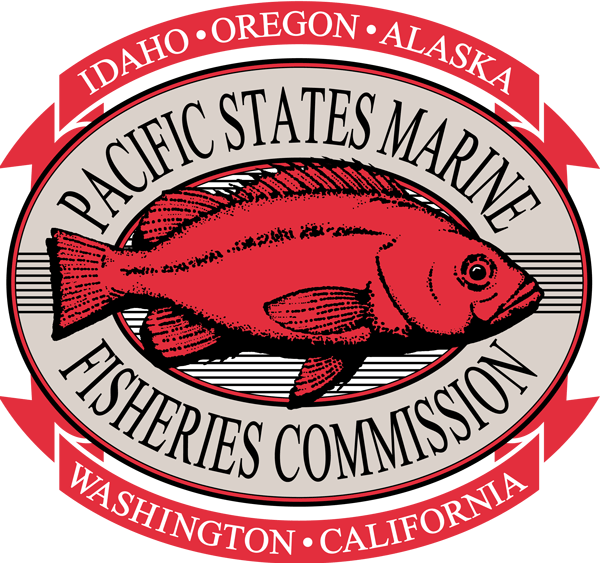 12
CAA (CARES 2) PLAN
CARES 2
$115,676,416
PSMFC
$648,479
(0.6%)
TO MEMBER STATES
$107,282,604
TO HI & Territories
$7,745,333
ALASKA

$39,379,255
CALIFORNIA

$15,245,610
WASHINGTON

$39,379,255
OREGON

$13,278,484
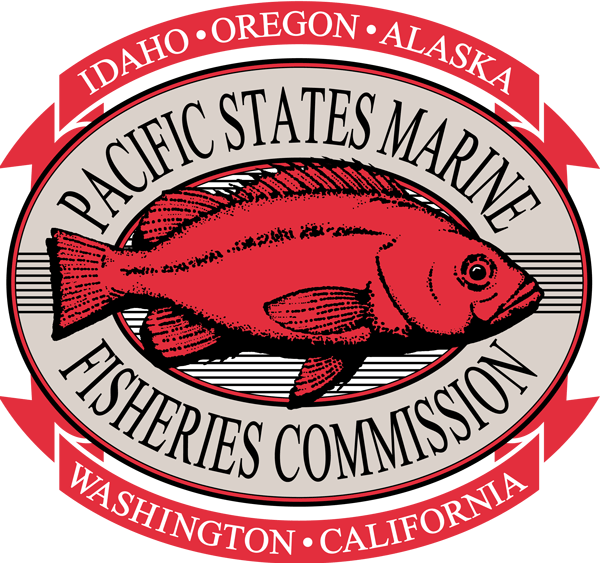 13
CAA/CARES 2 – Remaining
PSMFC Admin - $466,837
CALIFORNIA - $15,245,610
OREGON - $13,278,484
ALASKA - $39,379,255
WASHINGTON - $39,379,255
HAWAII & TERRITORIES - $6,961,605
Guam is complete ($783,728)
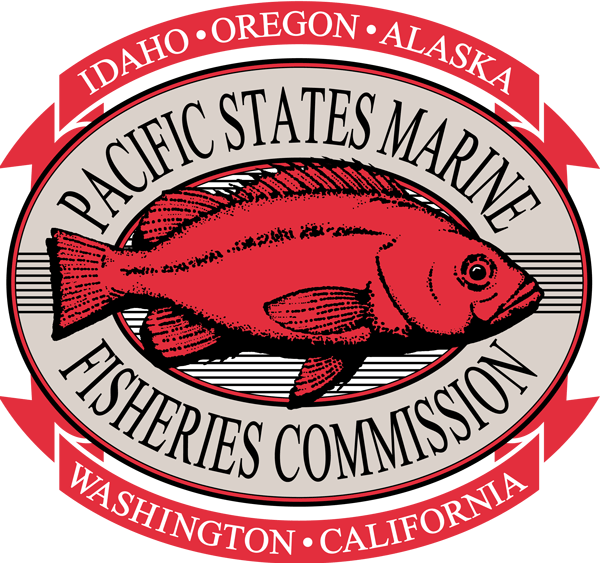 14
CAA/CARES 2 – Execution
Wrapping up review of California applications now with existing staff; approximately 70% complete
Augmenting staff with contract staff to support application processing
Funds expire July 2023
Targeted completion May 2023
Heavy use of lessons learned; striving to optimize application handling
Project lead to take on more quality-control tasks
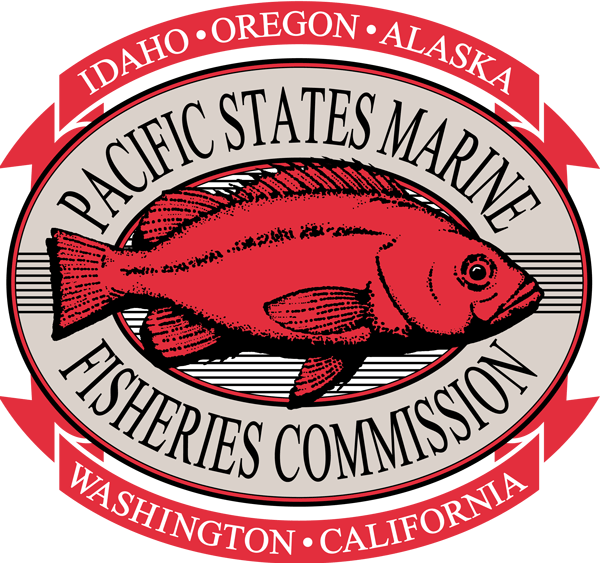 15
CARES Act Round 2 – Front End Processing
Hawaii:
Final spend approved by NOAA Grants – 7/23/2021
Postcards mailed to participants – 8/16/2021
Application available on website – 8/16/2021
Application deadline -  9/30/2021, 45-day after posting on website
California:
Final spend approved by NOAA Grants – 9/28/2021
Postcards to be mailed to participants – 9/22/2021
Application available on website – 10/4/2021
Application deadline - 11/17/2021, 45-days from posting on website
Alaska
Final spend plan approved by NOAA Grants – 10/26/2021
Postcards mailed to participants – week of August 1st, 2022
Application available on website – 7/29/2022
Application deadline – 10/31/2022, 95-days after posting on website
Washington
Final spend approved by NOAA Grants – 11/1/2021
Postcards mailed to participants – 6/30/2022
Application available on website – 7/1/2022
Application deadline -  10/15/2022, 45-day after posting on website
Oregon
Final spend approved by NOAA Grants – 12/9/2021
Postcards mailed to participants – In progress
Application available on website – In progress
Application deadline – 10/31/2022
Guam
Final spend approved by NOAA Grants – 10/18/2021
Notifications to participants – July 2021
Application available on website – n/a, territory solicited apps
Application deadline – 8/30/2021
CNMI
Final spend approved by NOAA Grants – 5/6/2022
Notifications to participants – May 2022
Application available on website – n/a, territory solicited apps
Application deadline – 6/16/2022
American Samoa
Final spend approved by NOAA Grants – 6/17/2022
Notifications to participants – June 2022
Application available on website – n/a, territory solicited apps
Application deadline – 8/2/2022
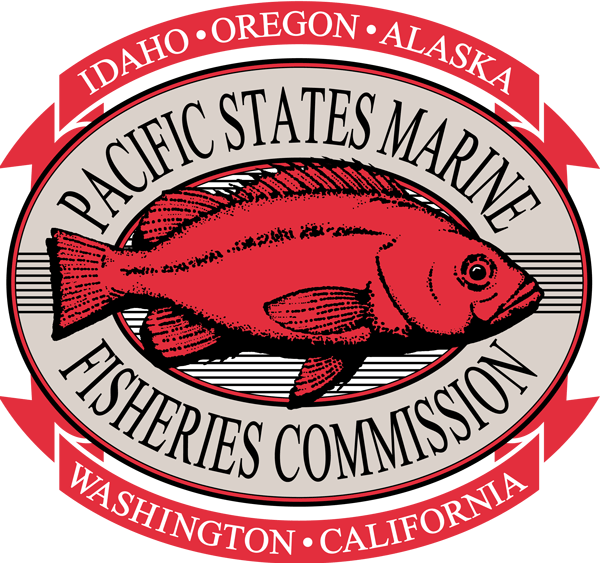 16
CARES Act Round 2 – Back End Process
Application received at PSMFC office (electronically and via mail)
Paper applications stamped “Date Received”
Every application is reviewed for:
Received by deadline
Completeness
Meet criteria/eligibility of agency spend plan
Accuracy
Incomplete applications are given timeline to respond with corrections/additional information
Additional information/amended applications matched to original application
Application information entered into database for allocation purposes
Once all applications are processed, allocation of funds based on spend plan is performed
Disbursement data is submitted to Accounting for disbursement
Checks mailed
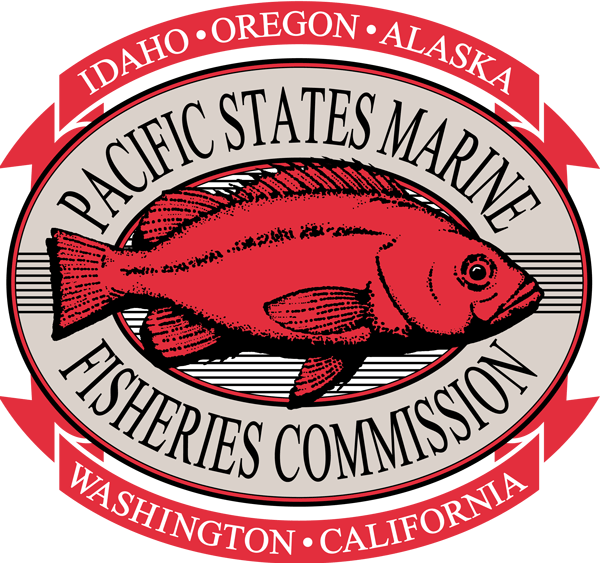 17
CHALLENGES AND COMMON ISSUES
Unfamiliarity with spend plans
Incomplete applications
Missing or incomplete affidavit
Errors or omissions
Excessive rounding
Applicant criteria not met
W-9 data incorrect
Working around fishing seasons
Reliant on US Postal Service; postal delivery is critical to schedule
Subaward monitoring - COVID’s impact on travel
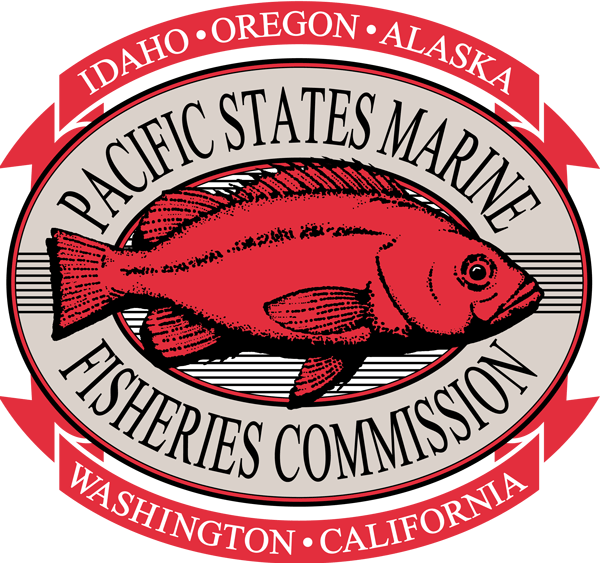 18
QUESTIONS?
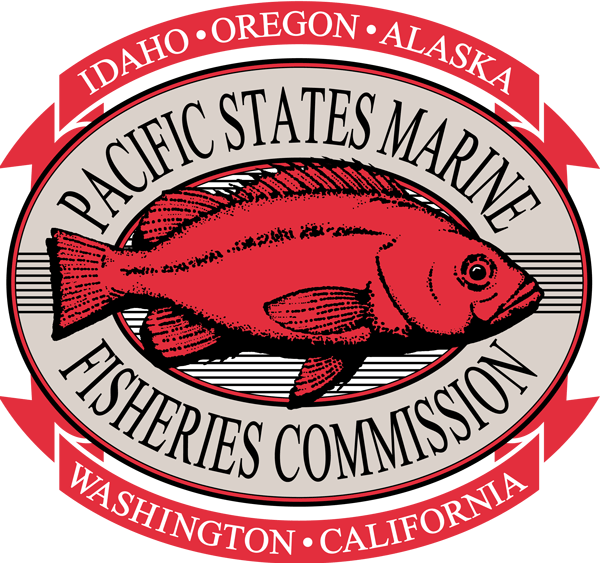 19